Социально – педагогическая направленность
«Познавайка» - «Кубики Зайцева»
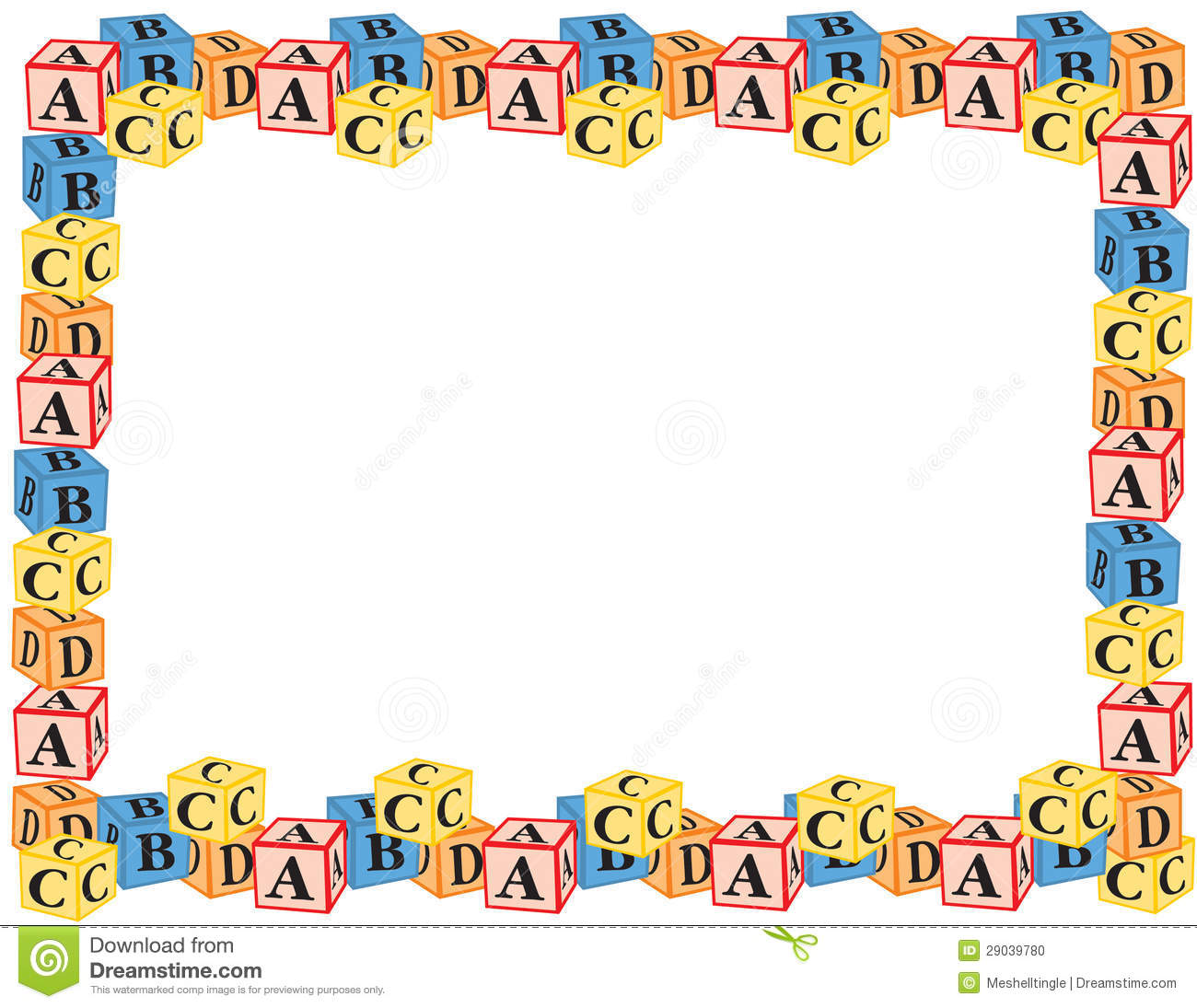 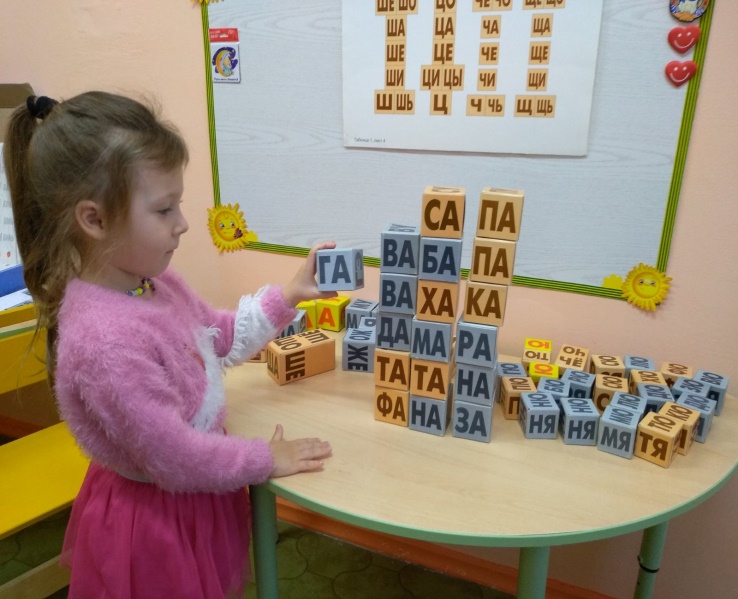 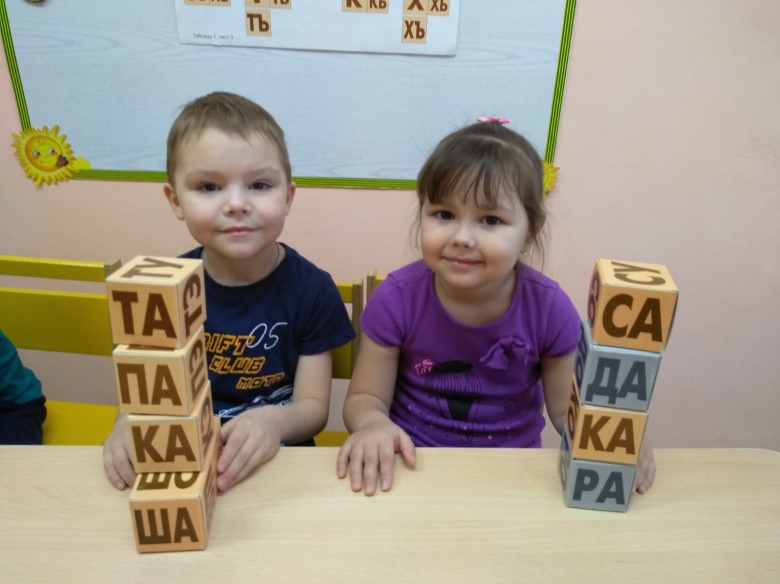 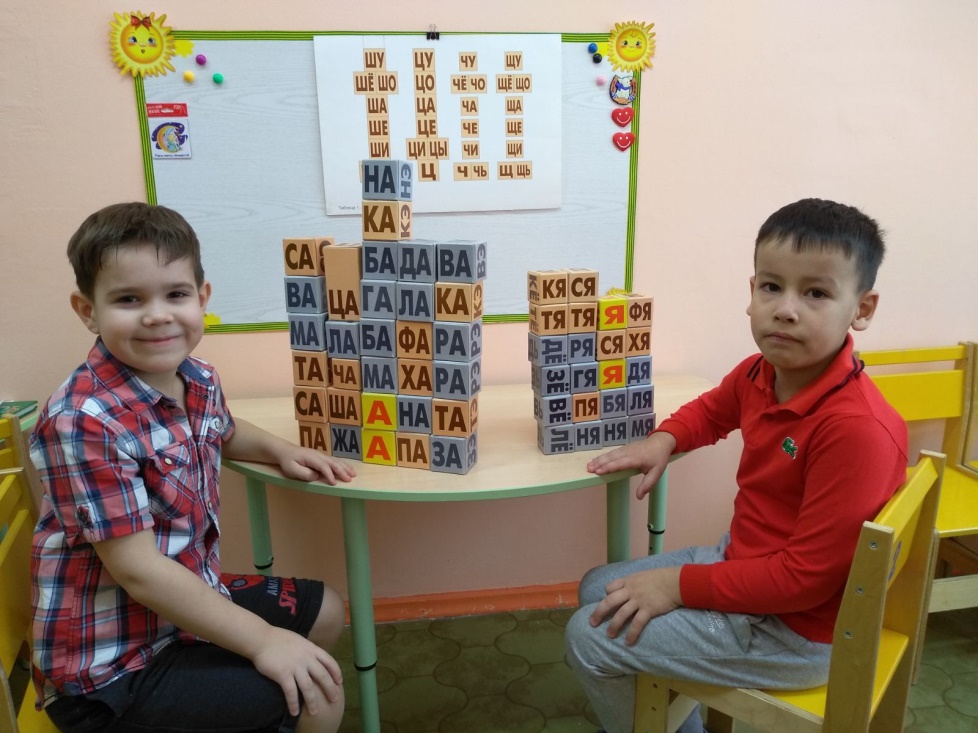 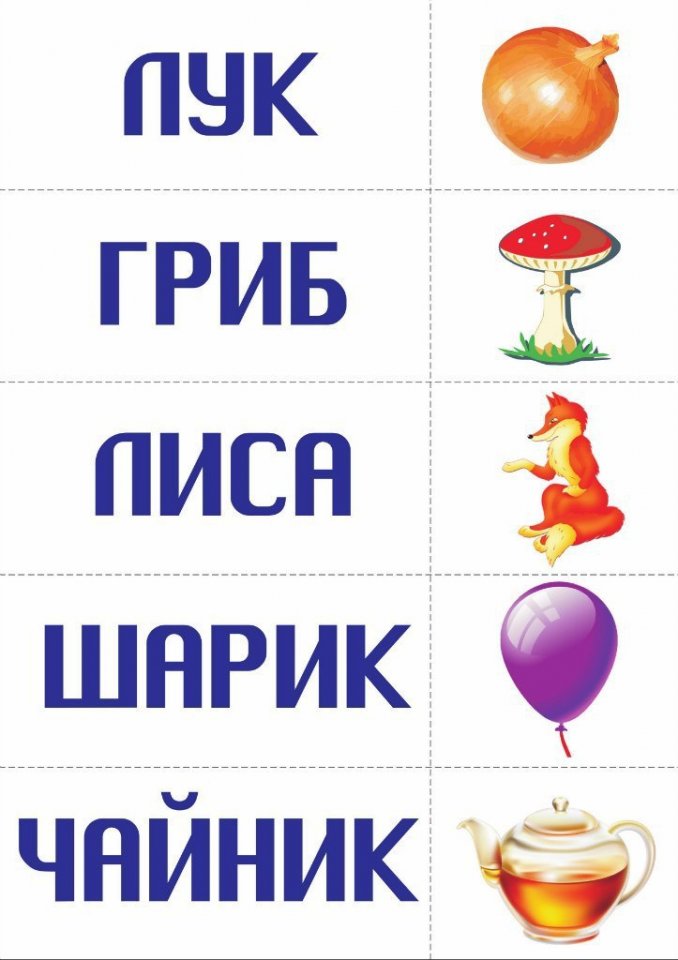 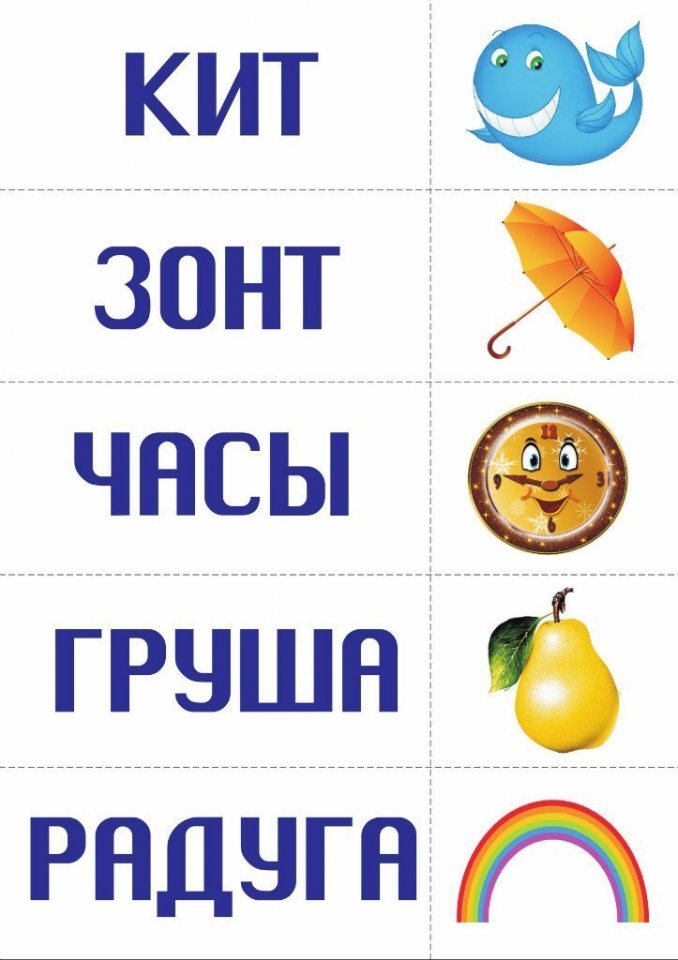